Transition from Under 9s to Under 10s
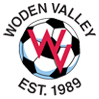 Reach your potential
The Woden Valley system
Our motto is Reach your potential
This means we: 
Want the kids to enjoy playing the beautiful game 
Put learning and development above winning 
Encourage Under 10s players to try different positions 
Don’t worry if you are not experienced as a Coach or Manager 
We can help you
[Speaker Notes: Mark Stoove]
Some differences you will experience
Half a full field; Larger goals; 9 v 9; 25 minute halves
Squads of 12 or 13; Numbered jerseys; Size 4 soccer balls 
Setting up, and sometimes packing up fields, at home games
Travelling to other grounds, with their own way of doing things 
Using the Dribl platform to submit match sheets
[Speaker Notes: Tara and Dave]
Teams will be placed in divisions
Division 1 
Focus on player performance, development and outcomes 
Train twice a week
Friendship preferences can not be accommodated
  Division 2 
Generally less competitive
Training at least once a week but many teams train twice 
Friendship groups may be accommodated 
  Division 3
Less focussed on performance and more on fun
Best suited if friendship is the priority or a player is new to the game
[Speaker Notes: Tara and Dave]
Division 1 and 2 Trials
Girls First division trials will be at the University of Canberra on:
Saturday, 26 October, 12.00-1.30pm 
Sunday, 27 October, 12.00-1.30pm 
Open (Mixed teams) First division trials will be at Mawson on:
Tuesday, 15 October, 5.00-6.30pm  
Tuesday, 22 October, 5.00-6.30pm  
Second division trial dates to be announced but probably in February.
Players should register for trials. Remember to bring shin pads, boots and a water bottle.
[Speaker Notes: Tara and Dave]
Trial criterion
Technical ability – the major criterion 
The 4 core skills – First touch; 1 v 1; Striking the ball; Running with the ball 
Historical on-field performance and behaviour
Player attitude, including compliance with WVSC’S code of conduct
Coachability 
Input from previous season’s coaches where required and available.
[Speaker Notes: Musie or Mike]
The Pathways Program
Competing at the highest level 
Involvement for most of the year 
Specialised coaching in the core skills, game training, fitness and coordination
Extra equipment – jersey, training top, backpack, water bottle 
Higher registration fee
Not at the expense of non-Pathways teams
[Speaker Notes: Musie or Mike]
Any questions?
If you have any further questions contact 
Vice President Open U10-U12: Dave Oates 
vpopen10to12@wvsc.org.au
Vice President Girls U10-U12: Tara Soukieh 
vpgirls10to12@wvsc.org.au